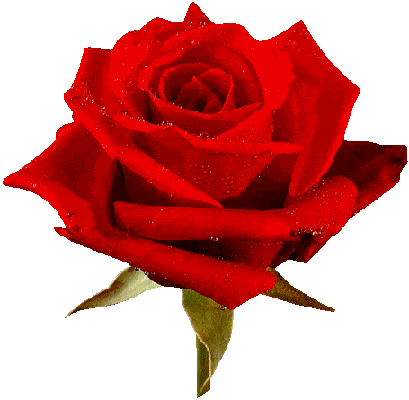 স্বাগতম
আজকের পাঠ পরিচিতি
ইন্টারনেট মডেম ডেস্কটপ বা ল্যাপটপে ইন্সটল করা।
মডেম ইন্সটল করার পদ্ধতি
ধাপ-১: মডেম ল্যাপটপ বা ডেস্কটপের ইউএসবি পোর্টে  	   সঠিক ভাবে স্থাপন করি।
ধাপ-২: কিছুক্ষণ অপেক্ষা করি, অটো ইন্সটলেশন অপশন 	   আসবে, যদি না আসে-
ধাপ-৩: My Computer / This PC Icon-এ   	   Double click  করে open করবো।
ধাপ- 4
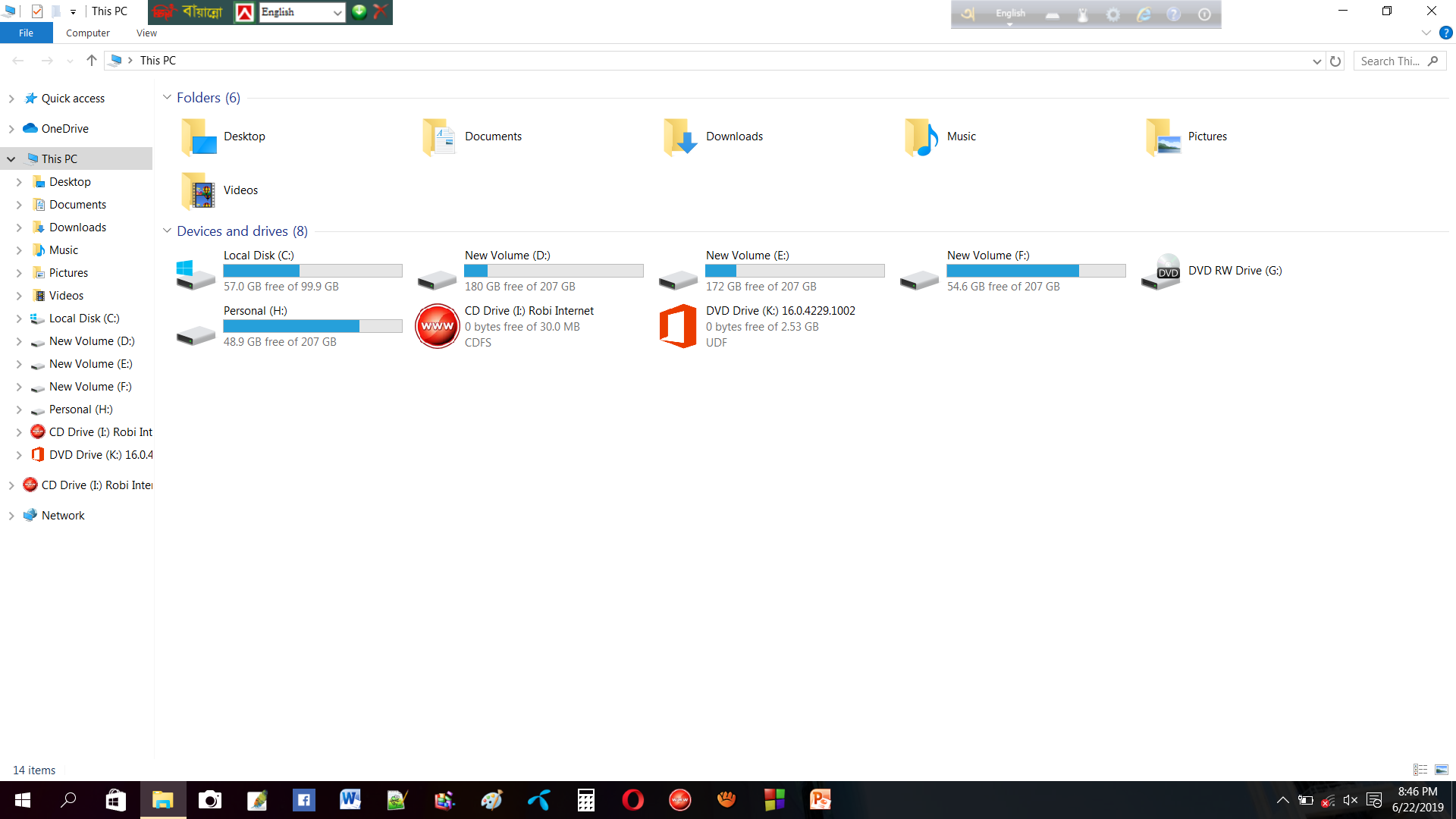 Double Click
ধাপ- 5
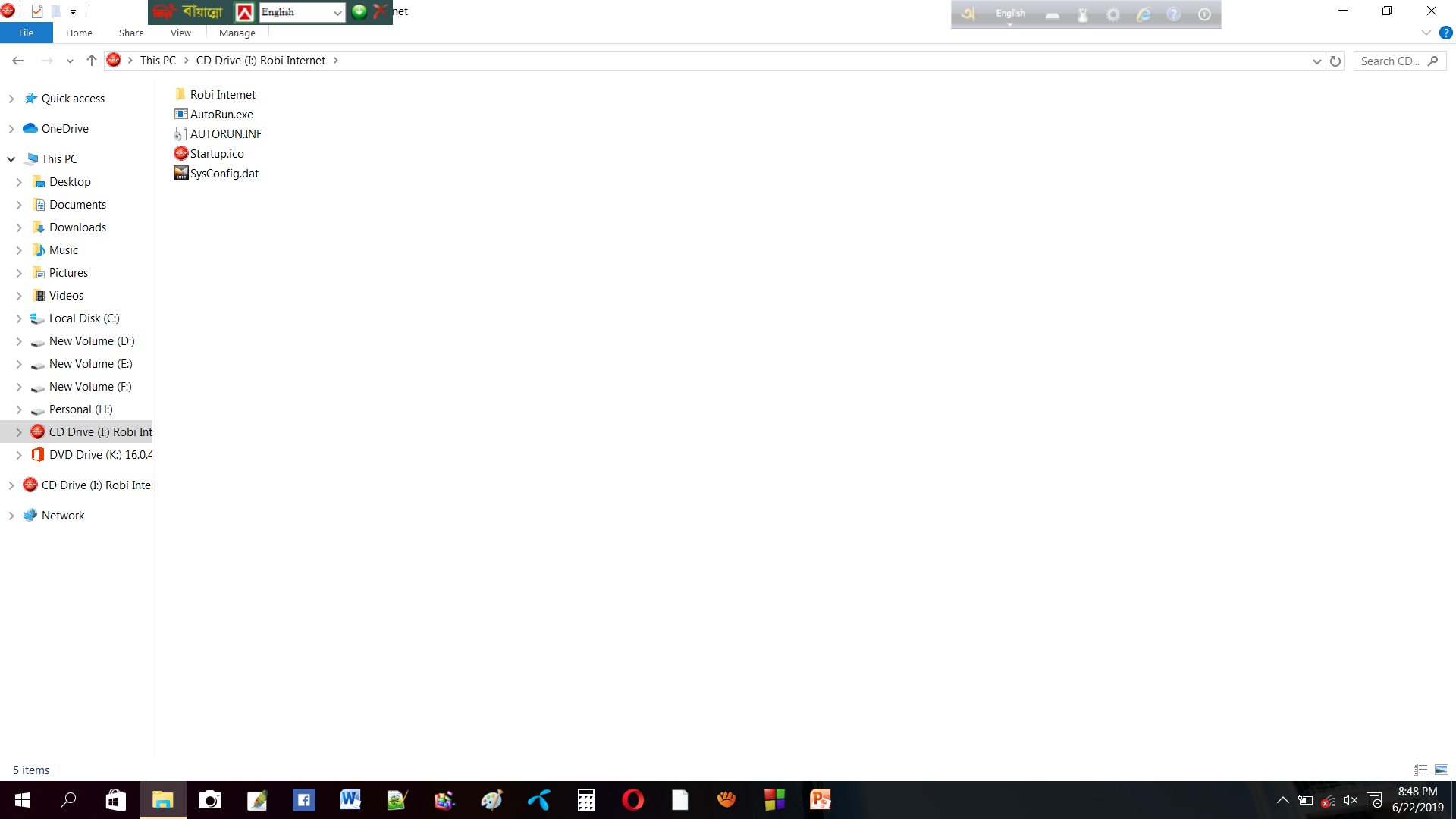 Double Click
ধাপ- 6
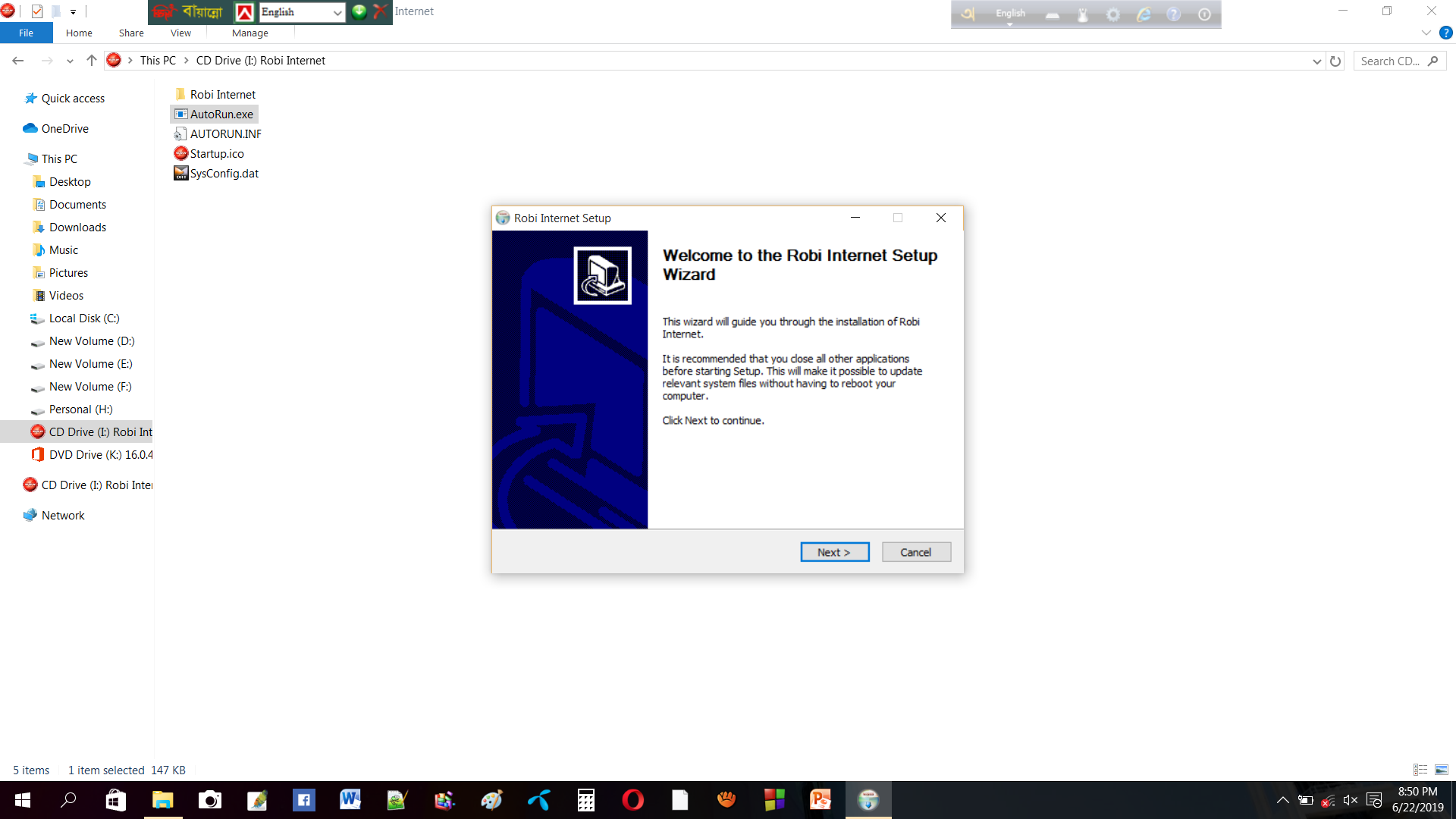 Single Click
ধাপ- 7
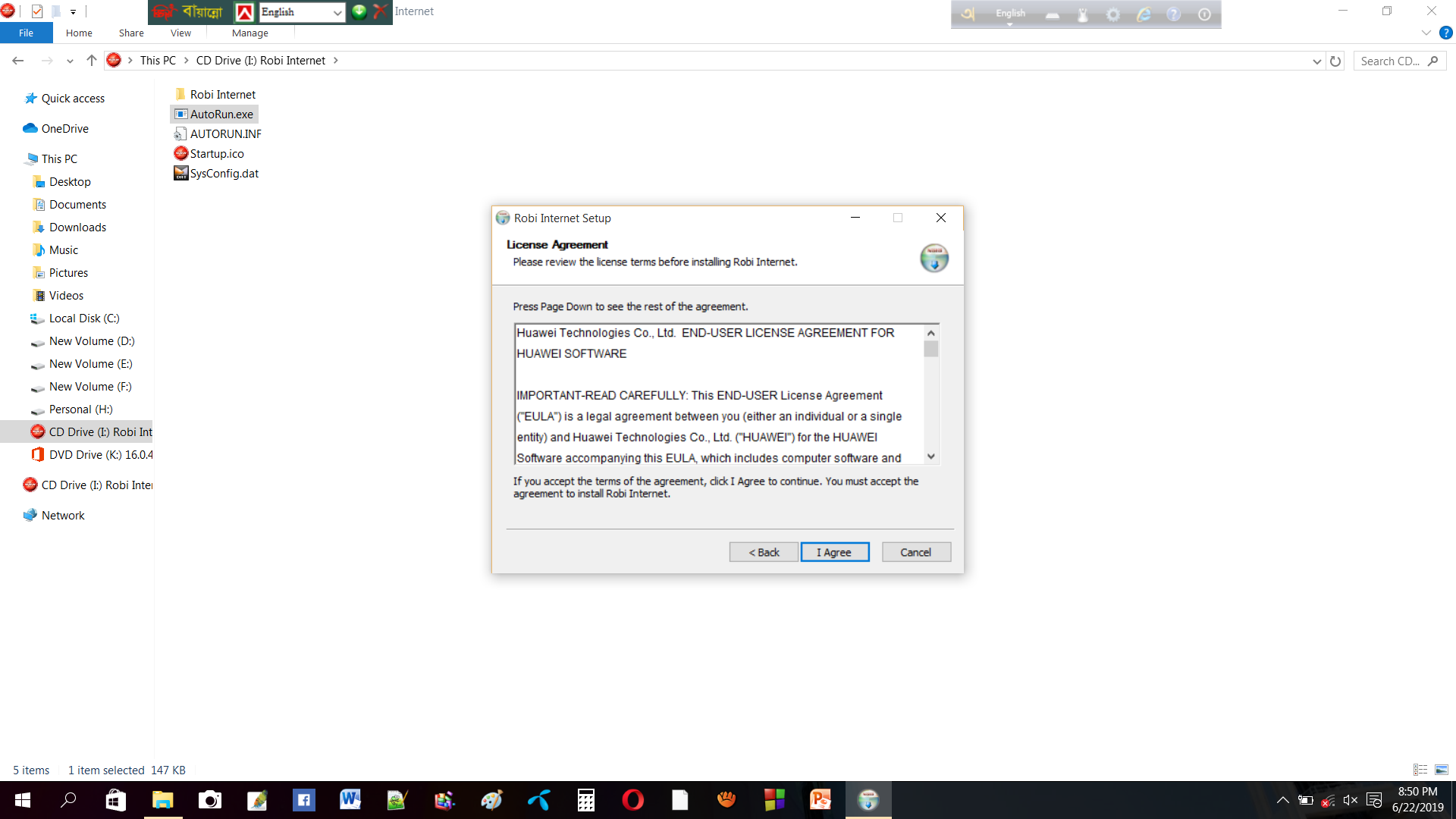 Single Click
ধাপ- 8
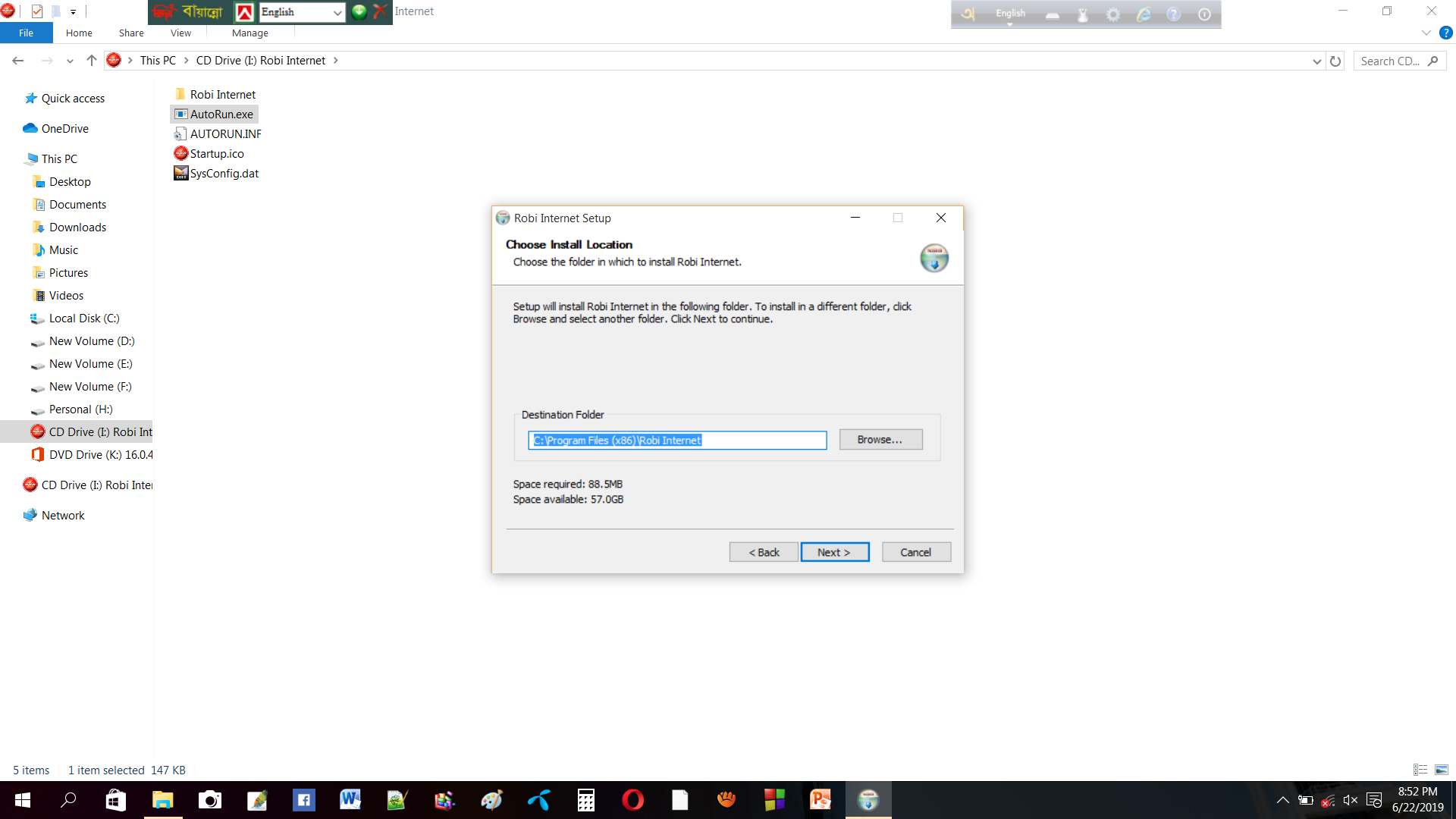 Single Click
ধাপ- 9
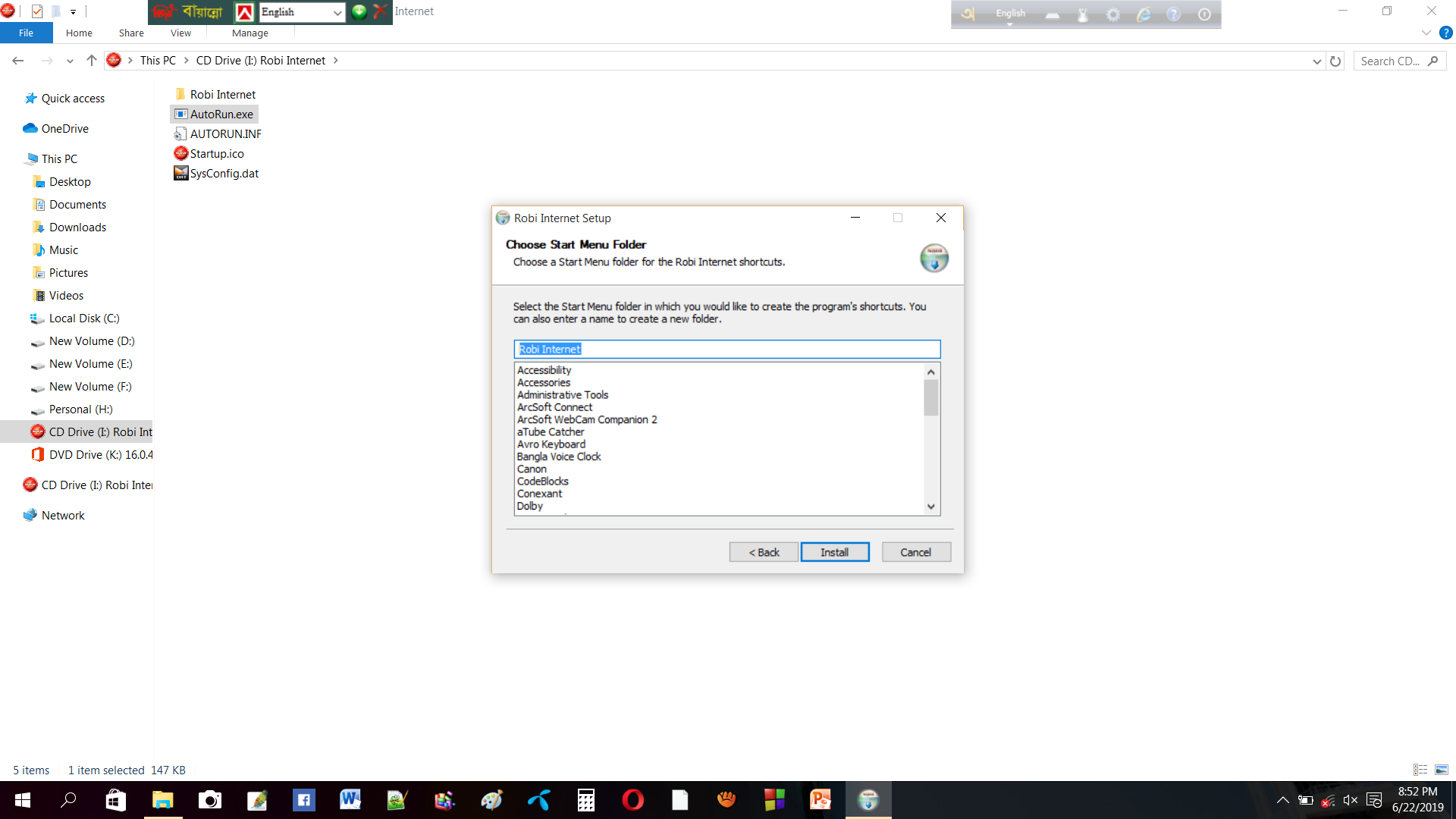 Single Click
ধাপ- 10
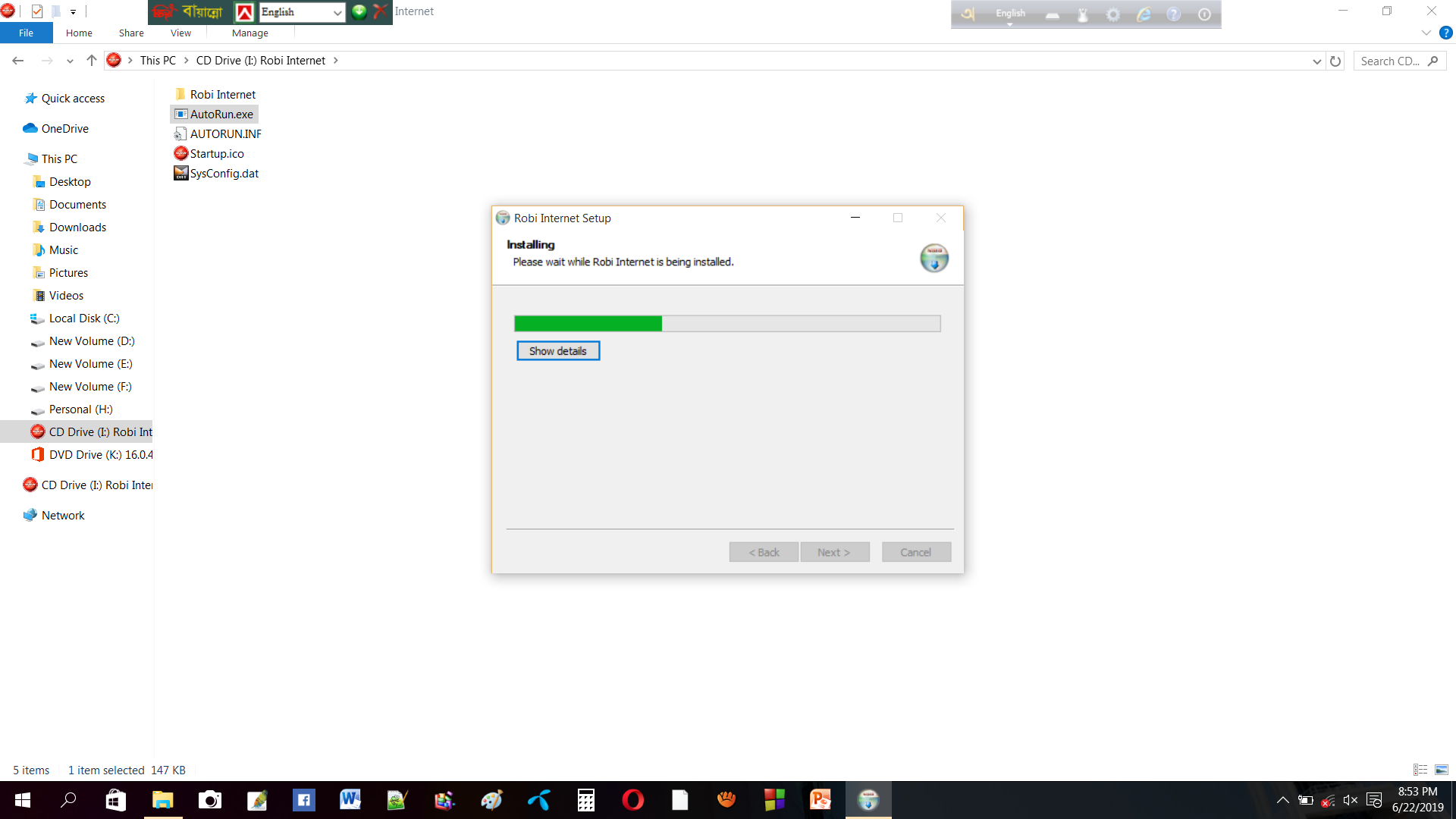 এই ঘরটি লাল রং দ্বারা পূর্ণ হয়ে যাওয়া পর্যন্ত অপেক্ষা করি।
ধাপ- 11
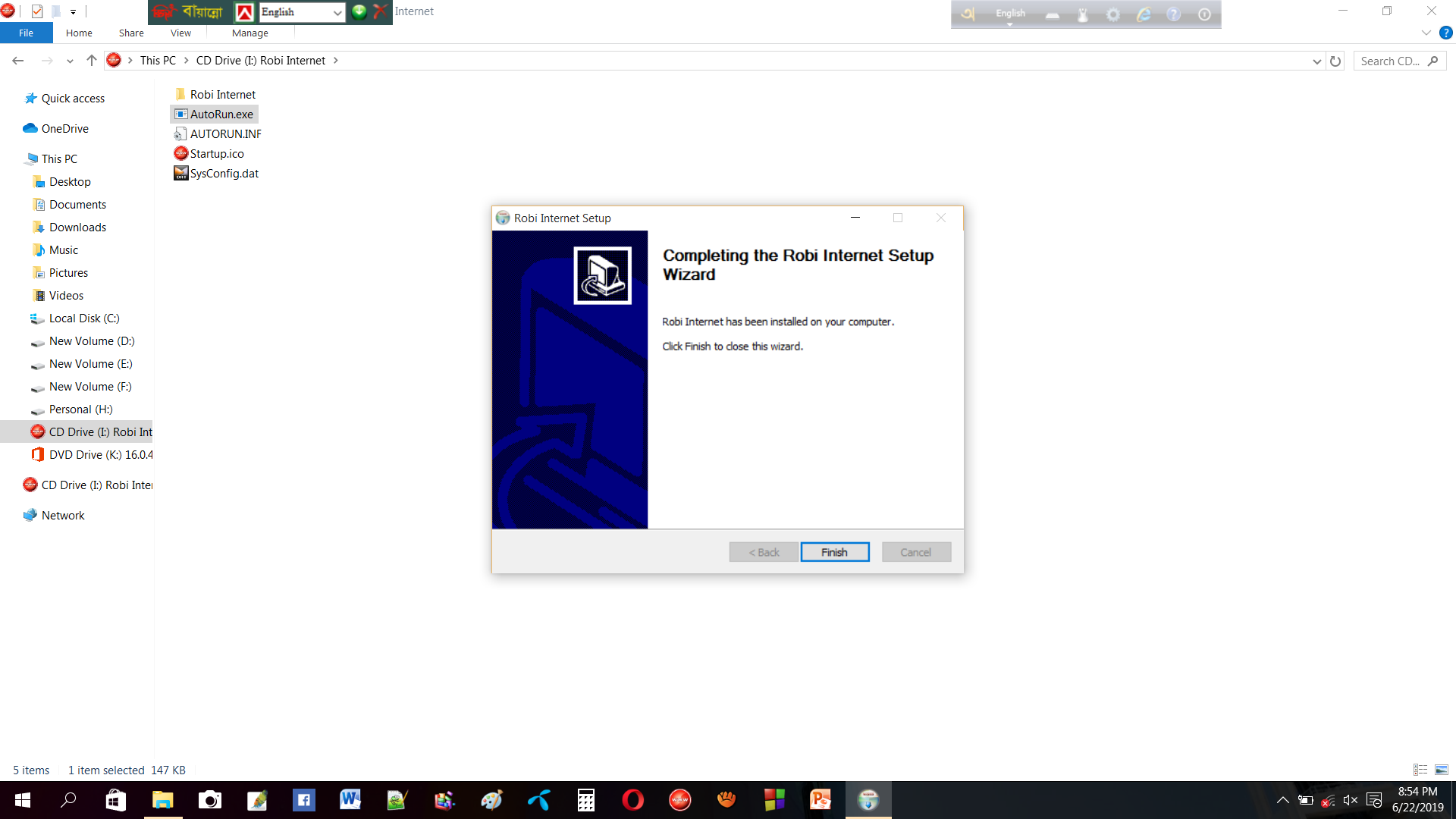 Single Click
ধাপ- 12
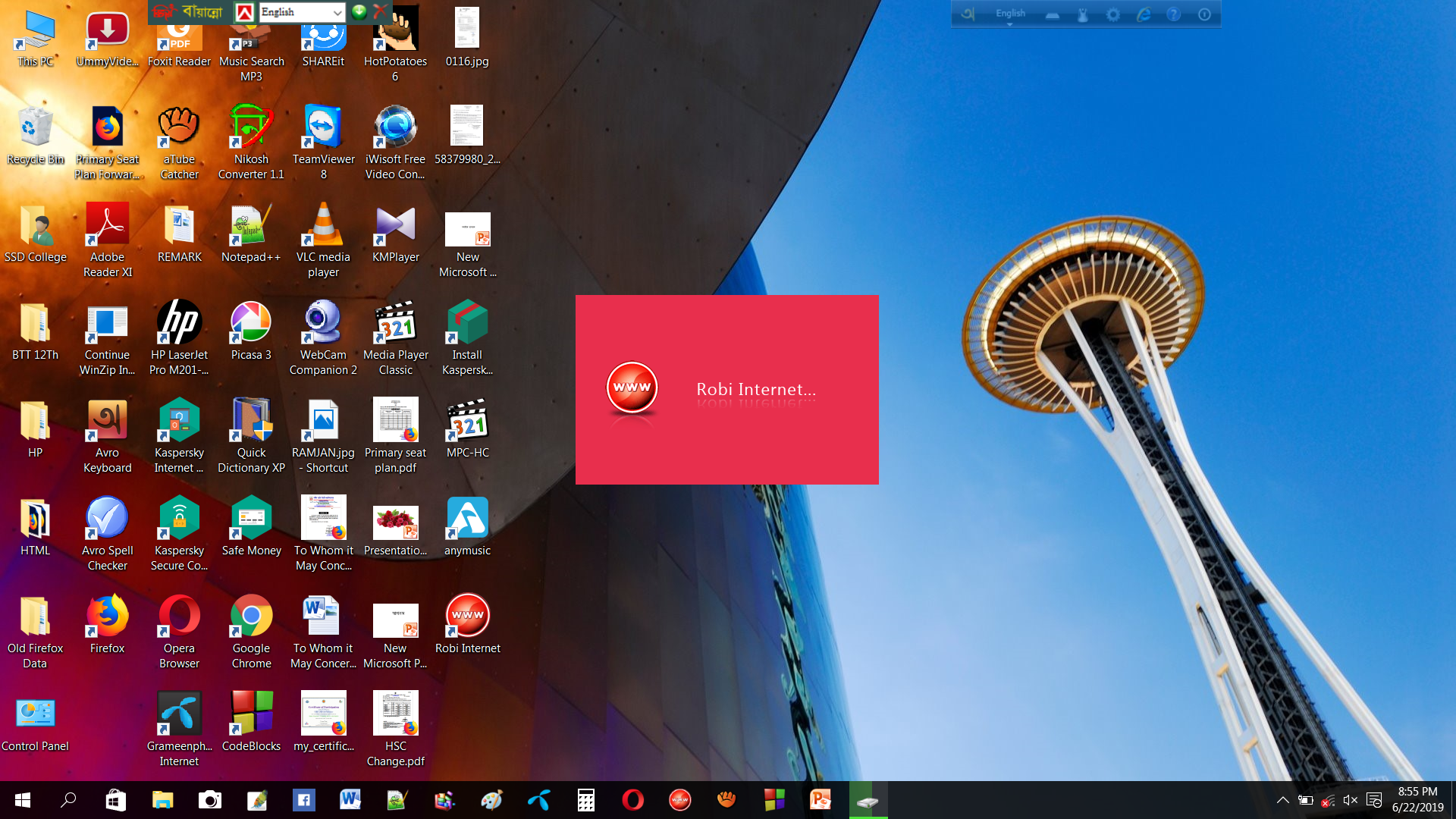 এই রকম লোগো দেখা যাবে।
ধাপ- 13
ইন্টারনেটের গতি বা পারফরমেন্স ভালো পাওয়ার জন্য কম্পিউটার  Restart করুন।
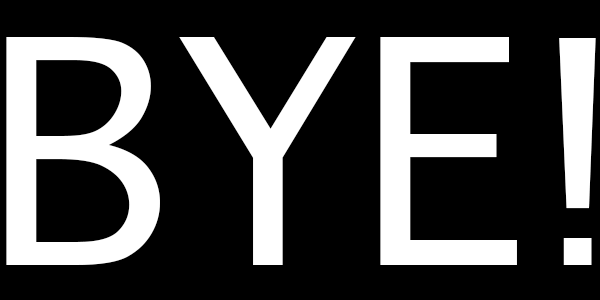 ধন্যবাদ সবাইকে
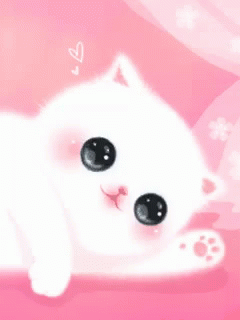 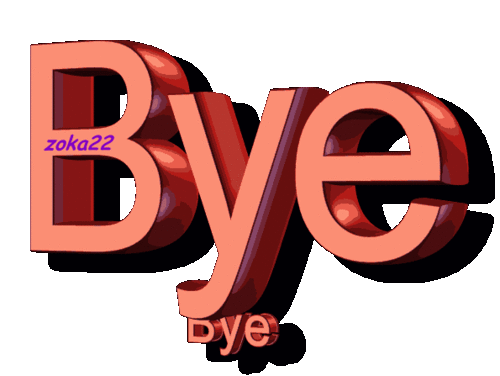